InstallationSite OrganizationTarget Division
Tobias Lexholm
	Installation Coordinator, Target Division
www.europeanspallationsource.se
Aug 2018
Site Organization
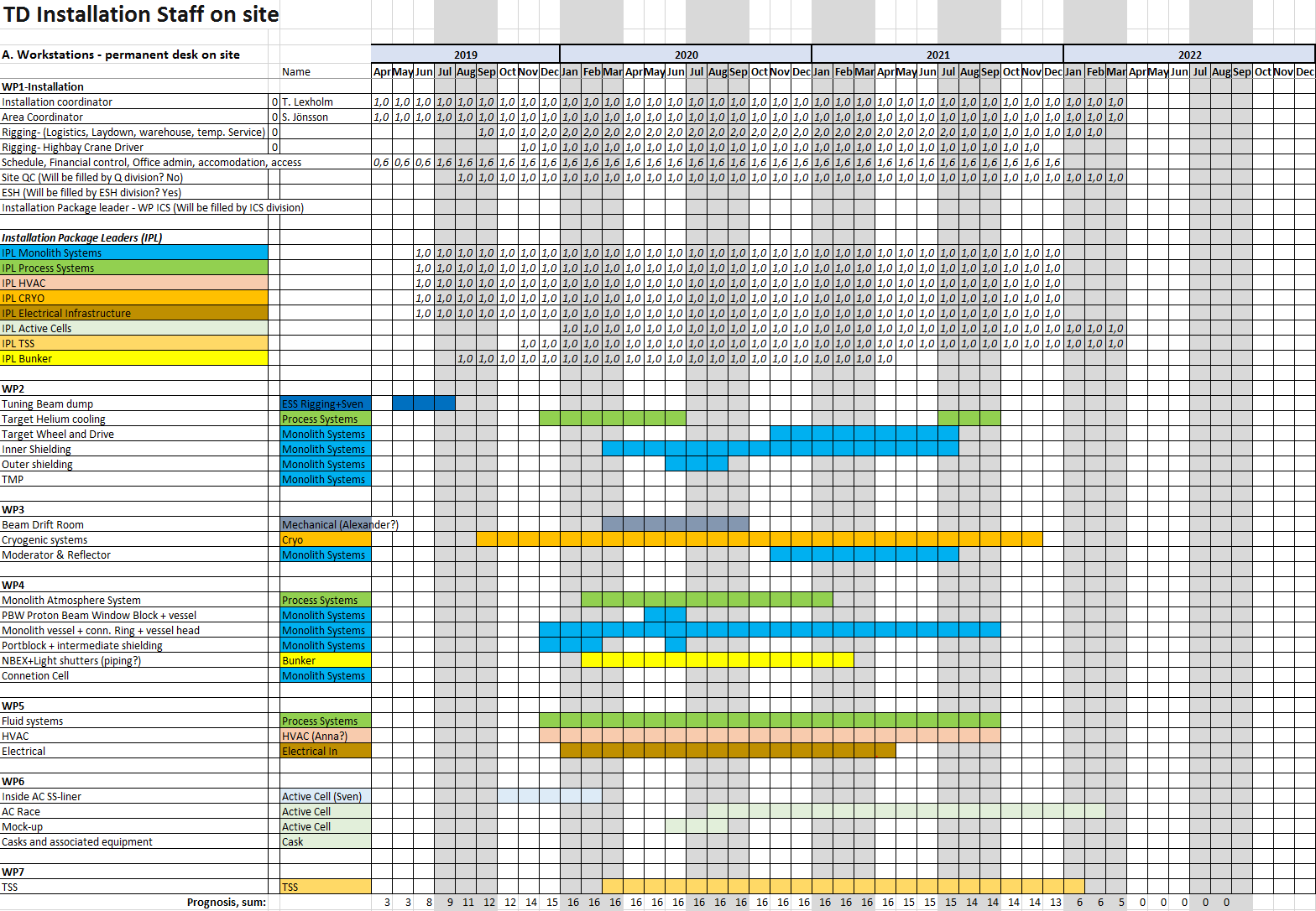 2
Over all QC
Installation Inspection
Receival inspection
NDT (X-ray, PT, UT etc.)
Accredited Inspection Body AIB 
Accredited Body AB 
Final quality documentation
OrganizationOver all site organization
Available Temporary Services on ESS site 
Scaffolding
Laydown Areas 
Crane Drivers
Logistics/Transport
Warehouse
Heavy lifting
Temporary Power & Fluids
Concrete Boring/Drilling
Survey/Alignment 
Waste
Workshop
ESS Installation Manager
 	Deputy ESS Installation Manager
ESS Project Manager
 	Deputy ESS Installation Coordinator
Site Admin
Time Schedule
Financial control
Procurement inst. hardware/manpower
ESH
Mechanical Installation support
Electrical Installation support
Rigging support
ESS Framework Agreements
Welders
Fitters
Electrical
I&C
Technicians
Etc.
ACC
Installation Coordinator
TD 
Installation Coordinator
NSS 
Installation Coordinator
ICS
Installation Coordinator
CF 
Installation Coordinator
3
Site Admin (2-3 pers)
Document control
Time Schedule (Görel Hagermark)
ESH (MrX)
Work Permit
Accommodation (Site & Hotel)
Financial control 
Procurement inst. hardware/manpower
NCR (Non Conformity Report)
OrganizationTarget project site organization
Target Installation Coordinator Tobias Lexholm
 Deputy Target Installation Coordinator Sven Jönsson
Over all QC
Installation Inspection
Receival inspection
NDT (X-ray, PT, UT etc.)
Accredited Inspection Body AIB 
Accredited Body AB 
Final quality documentation
ESS Installation Manager 
Mikael Jakobsson
Available Temporary Services on ESS site 
Scaffolding
Laydown Areas 
Crane Drivers
Logistics/Transport
Warehouse
Heavy lifting
Temporary Power & Fluids
Concrete Boring/Drilling
Survey/Alignment 
Waste
Workshop
Commissioning
Rikard Linander
Jaime Arriagada
Nils Jönsson
Site Operatives
Area Coordinator D02, Sven Jönsson

Temporary services (2-3 pers)
Temporary Service
 Logistic / Laydown Area
Rigging / Lifting
El and I&C installation coordinator
ESS Framework Agreements
Welders
Fitters
Electrical
I&C
Technicians
ICS
Installation Package Leader 
 Monolith Systems
WP2-TW, Inner/outer shielding, TMP

WP3-M&R

WP4-Monolith vessel, PBW, Portbl.
Installation Package Leader 
 Process Systems
WP2-Helium cooling

WP4-Monolith Atmosphere systems

WP5-Fluid systems
Installation Package Leader 
 Target HVAC Systems
WP5- Target HVAC
Installation Package Leader 
 Target Cryo Systems
WP3- CMS Cryogenic Moderator System
Installation Package Leader 
 TSS
WP7- Target Safety Systems
Installation Package Leader 
 Instrument Bunker
WP4- NBEX, Light shutter
Installation Package Leader 
 Active Cells
WP6- Race scope
Framework agreements with contractorsEl / Mech. / Controls / Heavy Lifting Etc.
Example:
What if all (IK and contractors) use the same Electrical framework?
Positive:
Easier to coordinate work on site
Less companies on site -> Less overhead
More cost efficient if planned right
More flexible (move manpower to different areas)
Easier to control/mitigate critical path activities
Safer way of working
Negative:
Harder to keep control of cost
All contracts preferred to be ”time & material”
Why not fixed price? Very hard to control if at the same time ”time and material”.
More Administration - financial control (cost follow-up on PCC’s)
Is it posible in reallity for IK to do this kind of procurements ”time and material”
VAT?
5
Inkind use of ESS Installation Services & FWA Contracts
Services – eg Rigging, Lifting, Tool hiring, NDE etc
Framework Contracts – Electrical work, Mechanical work etc.


Services - Recommendation
Can use ESS existing (established) services (via ESS Contracts)
Installation Package leads arranges for services during installation (signoff when used)
Cost  transactions are identified and tracked during use 
ESS continuously pays for service
Cost book value is adjusted once installations complete
6
Inkind use of ESS Installation Services & FWA Contracts
Framework Contracts - Recommendation
Partners can use ESS existing FWA Contract
Appointed Inkind person is responsible for setting up and running project towards contractor (time material or fixed) 
Cost transactions (for project) are tracked and aggregated
Inkind approves invoices and ESS pays
Cost book value is adjusted once installations complete
7
Agenda topics from procurement
ESS Frameworks
Execution of frameworks from projects
Can the IK use the Framework (due to IK procurement rules)
Fast procurements Skanska /Ahlsell/Heab
Map over local suppliers
Scope transfer to skanska - lower IK value (T-Lex)
Maybe CF shall attend (T-Lex)
8